Mobile Social Digital Tools
To kick up your content strategy
“Things are going to get weird”
Amy Webb, Future Today Institute
Object recognition
Machines have vision
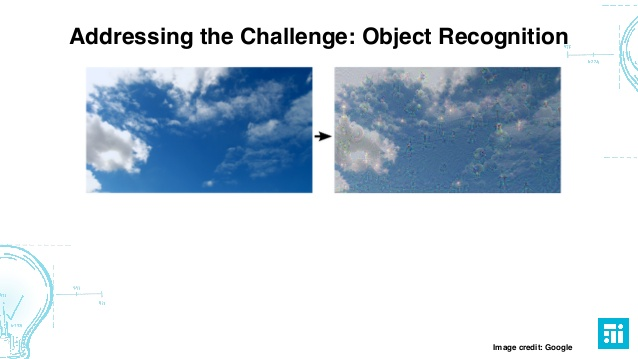 [Speaker Notes: http://www.slideshare.net/webbmedia/tech-trends-for-journalists-9th-annual-online-news-association-presentation]
Object recognition
What do they see?
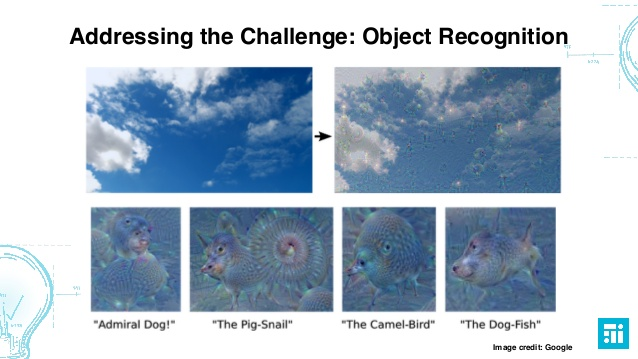 Google Deep Mind - Differential Neural Computer, AI
[Speaker Notes: http://www.slideshare.net/webbmedia/tech-trends-for-journalists-9th-annual-online-news-association-presentation
Google’s Deep Mind neural network http://thenextweb.com/artificial-intelligence/2016/10/17/deepmind-ai-platform-can-now-learn-without-human-input/]
Google “Emily Loya Teeth”
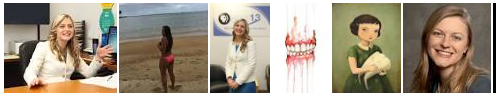 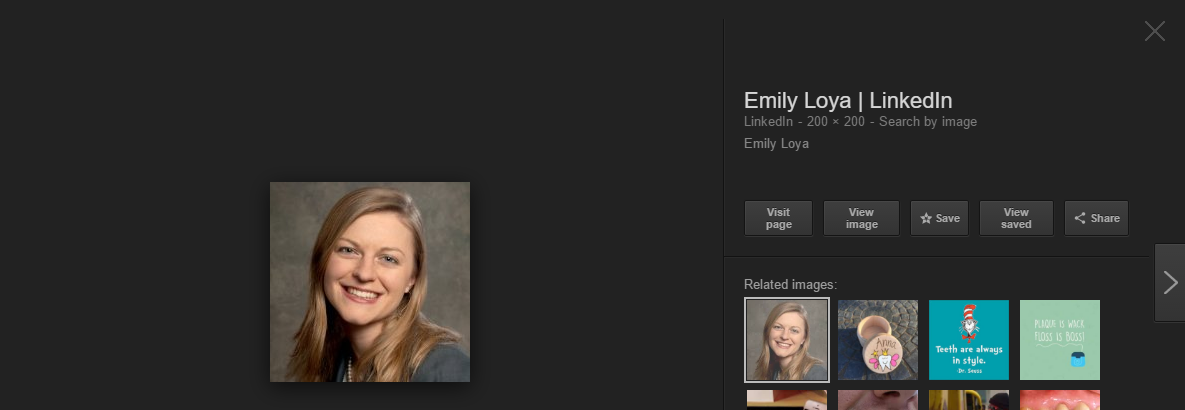 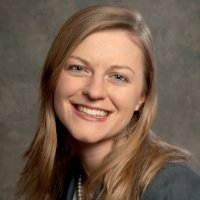 Google Deep Mind - Differential Neural Computer, AI
[Speaker Notes: http://www.slideshare.net/webbmedia/tech-trends-for-journalists-9th-annual-online-news-association-presentation
Google’s Deep Mind neural network http://thenextweb.com/artificial-intelligence/2016/10/17/deepmind-ai-platform-can-now-learn-without-human-input/]
Motion Recognition
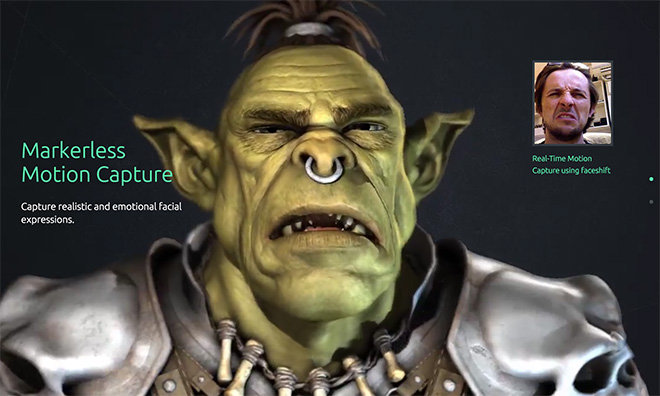 [Speaker Notes: http://www.slideshare.net/webbmedia/tech-trends-for-journalists-9th-annual-online-news-association-presentation
Google’s Deep Mind neural network http://thenextweb.com/artificial-intelligence/2016/10/17/deepmind-ai-platform-can-now-learn-without-human-input/]
Sound Recognition
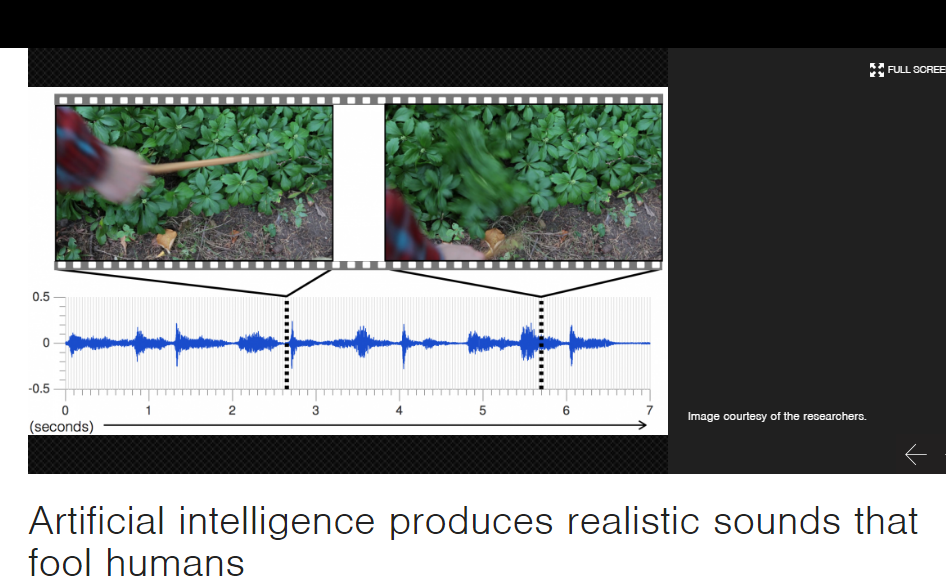 [Speaker Notes: http://news.mit.edu/2016/artificial-intelligence-produces-realistic-sounds-0613]
Computer-generated news stories, newsletters
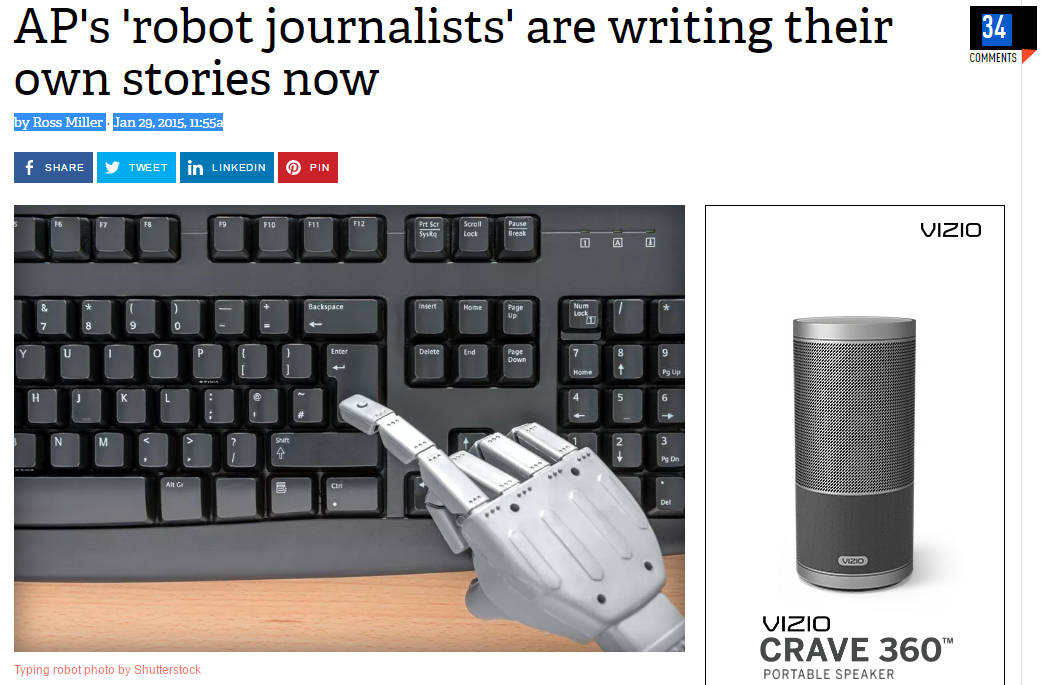 Automated Insights, Narrative Science

Earnings reports

Fantasy football reports

Earthquake alerts (sensor data)
[Speaker Notes: http://www.theverge.com/2015/1/29/7939067/ap-journalism-automation-robots-financial-reporting]
Near future:  Computer-generated video stories
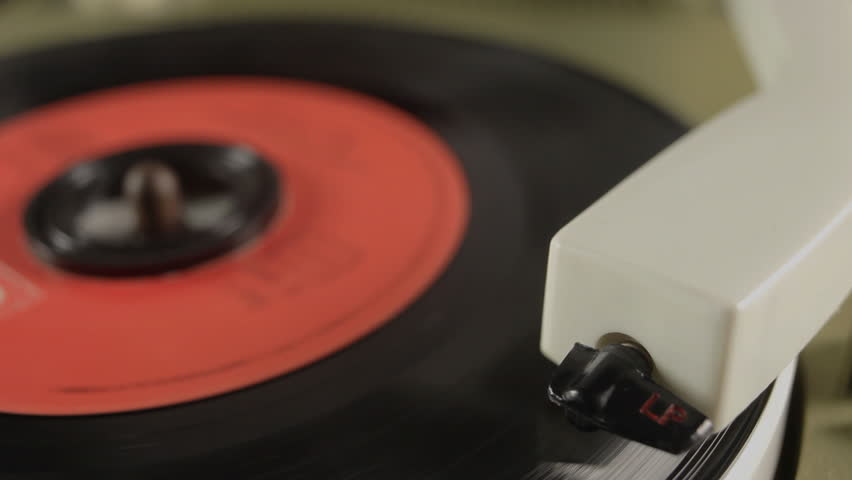 [Speaker Notes: http://www.theverge.com/2015/1/29/7939067/ap-journalism-automation-robots-financial-reporting]
Meanwhile, right now
Wochit - 3 free to start
Analyzes text of an article and automatically finds licensed photos, videos and graphics 

Publishers can quickly edit the video and add things like background music and voiceover.
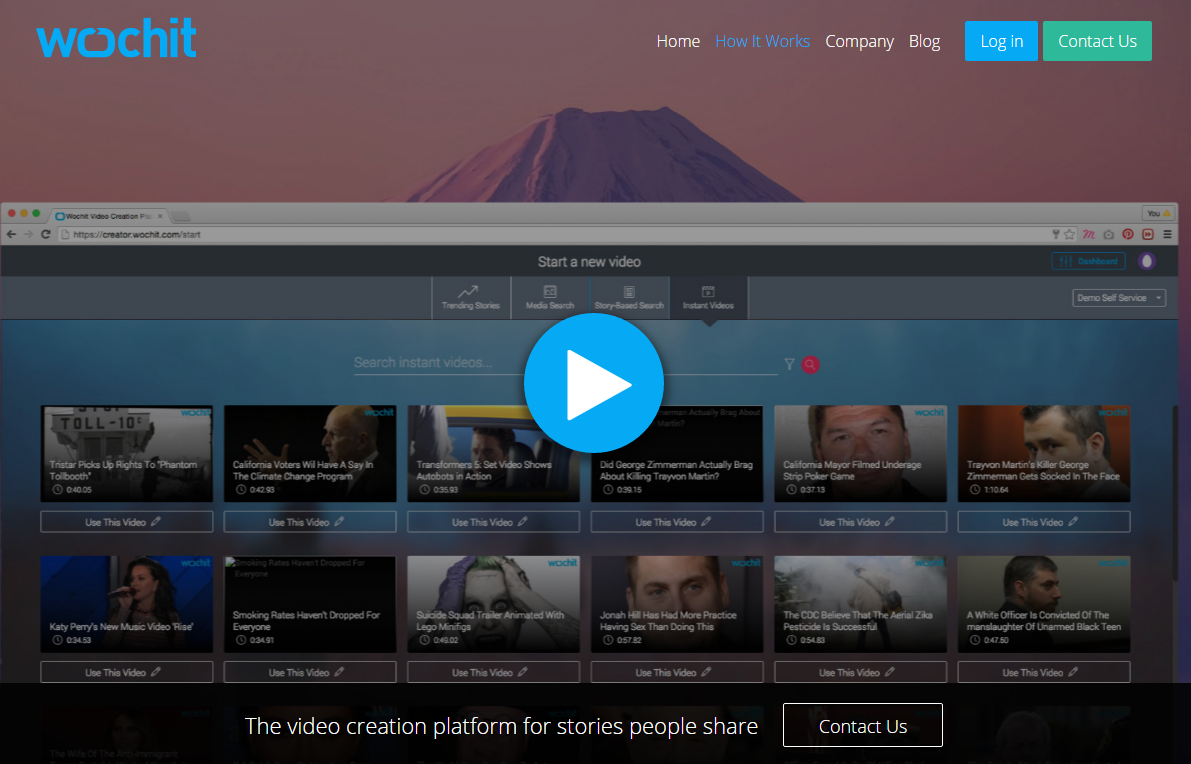 [Speaker Notes: https://www.wochit.com/how-it-works/]
Animoto
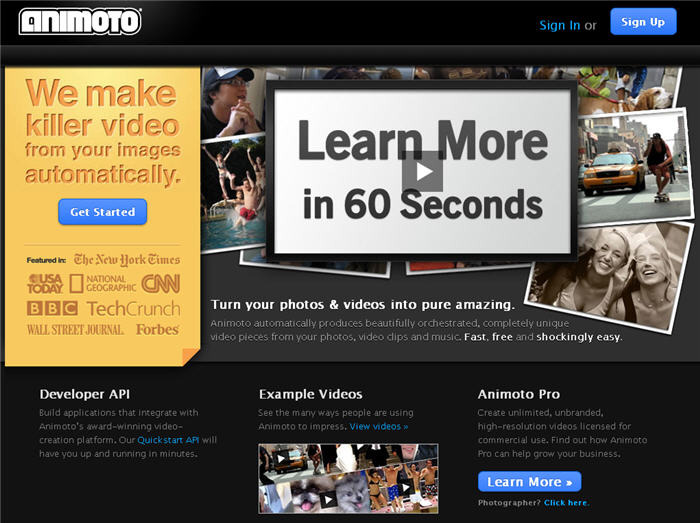 Both free and paid versions. Pricing plans range from $8 a month for personal use to $34 a month for businesses. 

Upload images

Music catalog
[Speaker Notes: https://www.wochit.com/how-it-works/]
Video boom
Will be seeing more and more fast video production options

Within 12 - 36 months Different version for every platform

At full burn, 50-60 videos a day
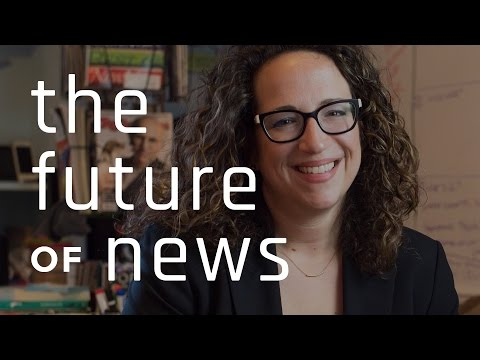 Amy Webb
[Speaker Notes: https://www.wochit.com/how-it-works/]
Apps
Livestreaming
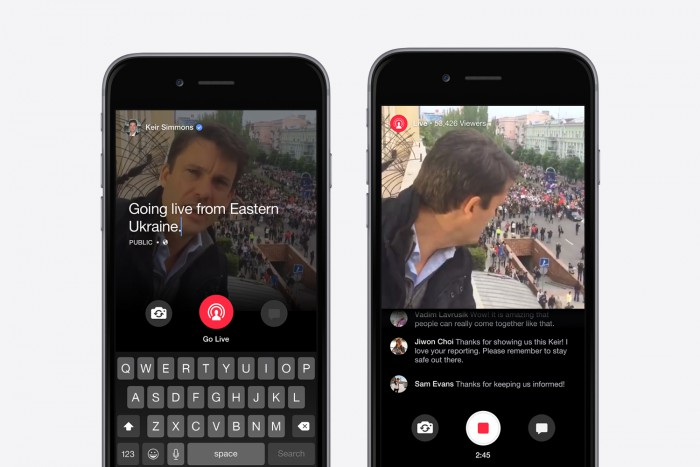 Periscope
Facebook Signal
Ustream
Stringwire - Users enable live video for  NBCUniversal news. 
Google Hangouts On Air/YouTube
Meerkat
Bambuser
Blab (RIP 2015-2016)
[Speaker Notes: https://ijnet.org/en/blog/five-live-streaming-tools-journalists]
Viral video
CREATE
Instagram
Vine

DISTRIBUTE
YouTube Capture
Instagram
Facebook

TRACK TRENDS
YouTube charts
PopScreen
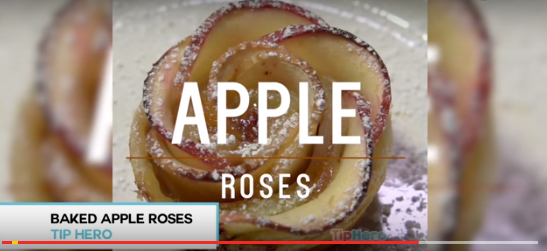 [Speaker Notes: https://www.youtube.com/watch?v=_Dirf_QHDCw]
Video Recording
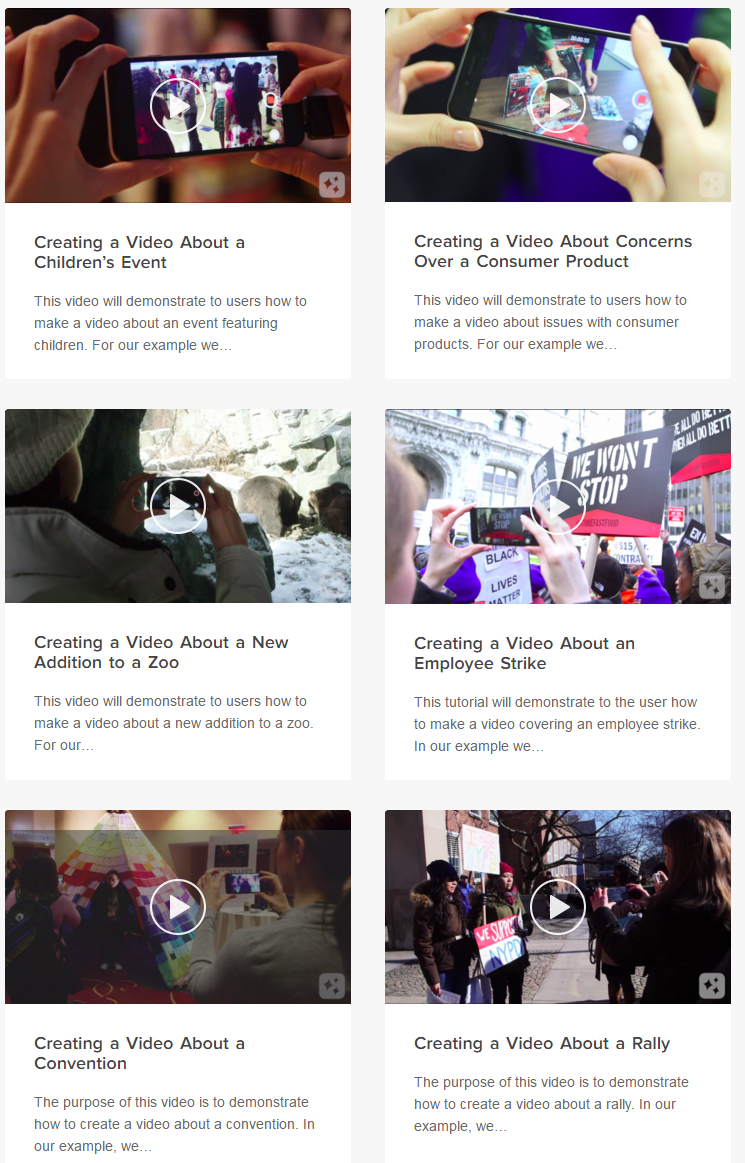 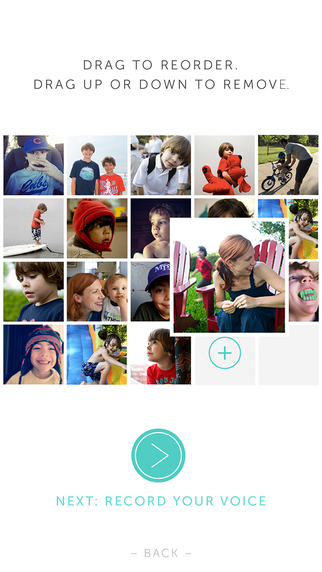 Filmic Pro - $9.99
Videolicious - Free and Enterprise
Storyline by Arcivr - $1.99 Audio slideshows
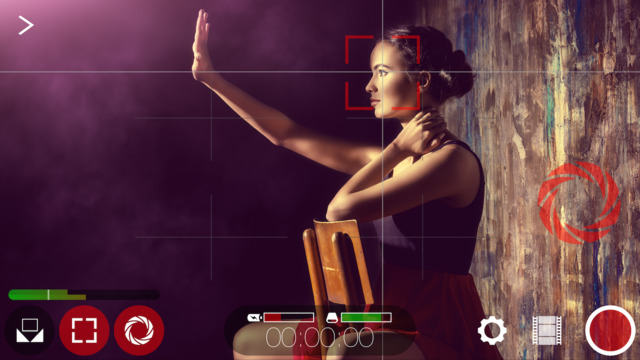 Audio Recording
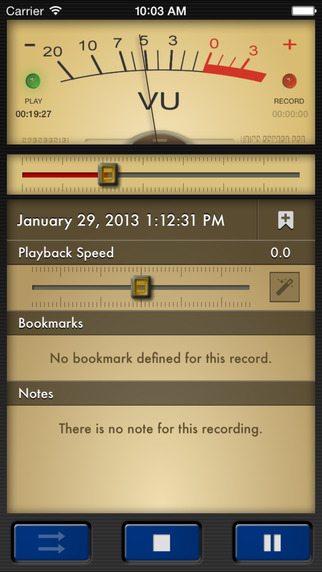 Ferrite - Multitrack recording and editing. Free version limited to 1 hour recording, 10 min product.
Audio Memos (iphone) - Recording
VC Audio Pro – $6.99 Multi-track editing capability, a sound mixer, clip arranger and a volume curve, on-the-go sound editing.
REPORT-IT Live – $29.99. Radio, TV Reporters & Journalists – Broadcast HD quality audio from your iPhone live to air. 15kHz HD quality audio 
Voice Record Pro - Track levels as you record (Free)
[Speaker Notes: http://www.kenneymyers.com/blog/10-iphone-apps-for-recording-editing-audio/]
Audio Recording
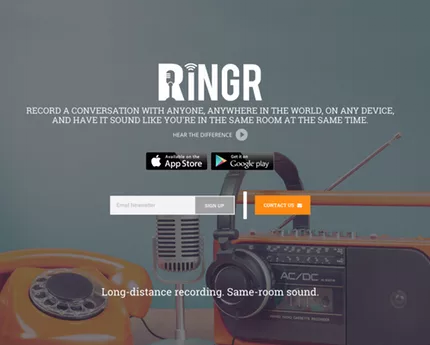 Ringr - Designed for podcasting
Anchor - Audio blogging. Free. 2-minute audio “waves” - snackable content
TapeACall- $9.99. Record outgoing and incoming calls. (Sets up a 3-way call).
[Speaker Notes: http://www.kenneymyers.com/blog/10-iphone-apps-for-recording-editing-audio/]
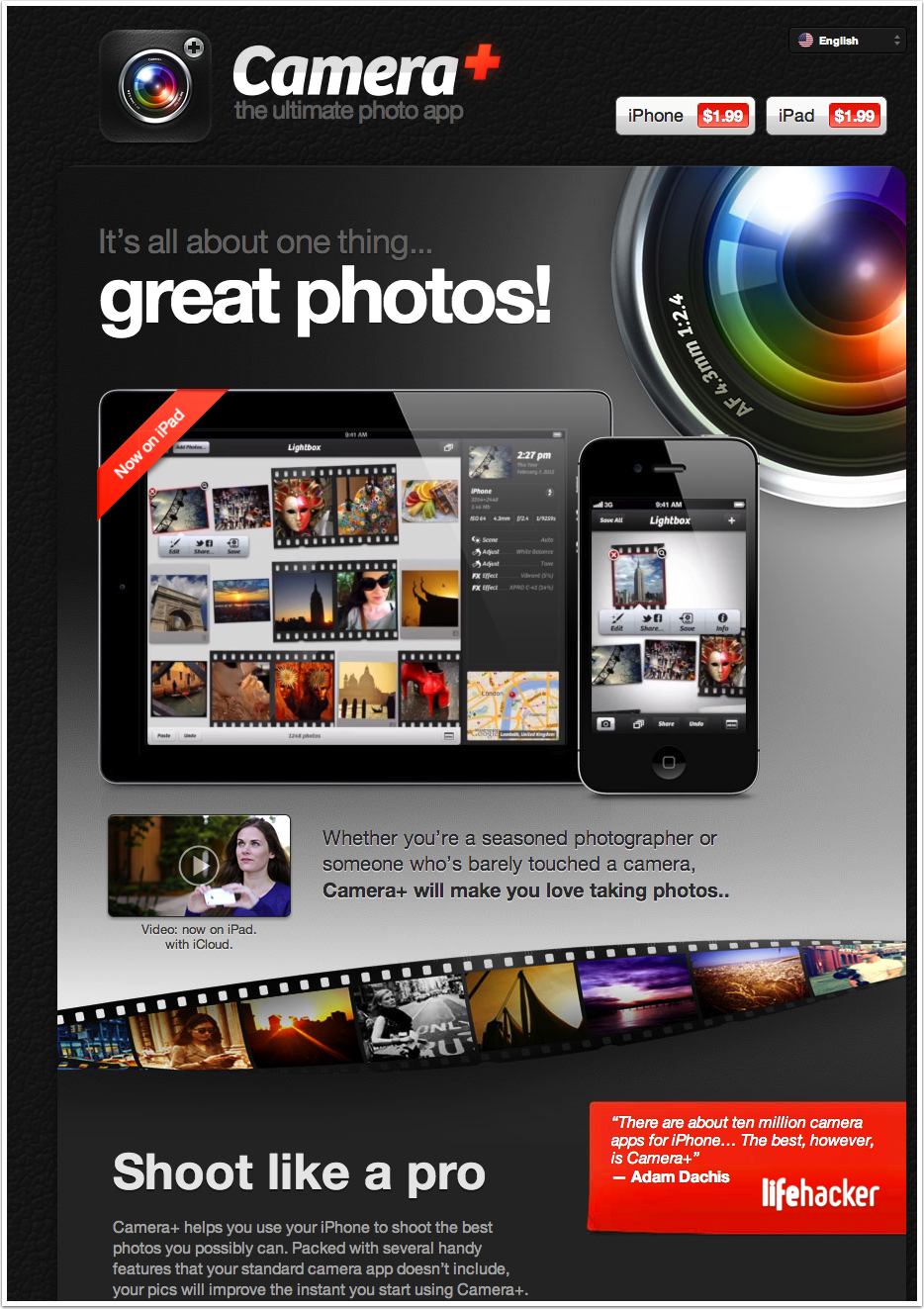 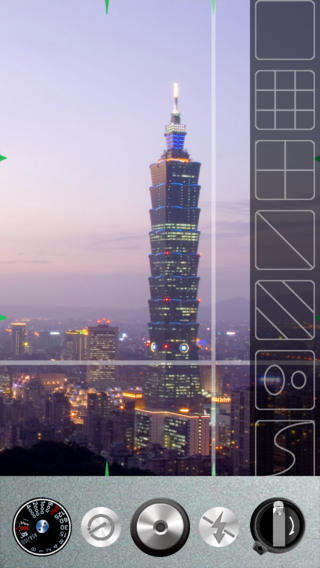 Photography
Camera + - Extra features
Cinema FV-5 Lite - Android
Gorilla Cam - Stop motion; time lapse; timer
Adjust Grid - variety of composition modes
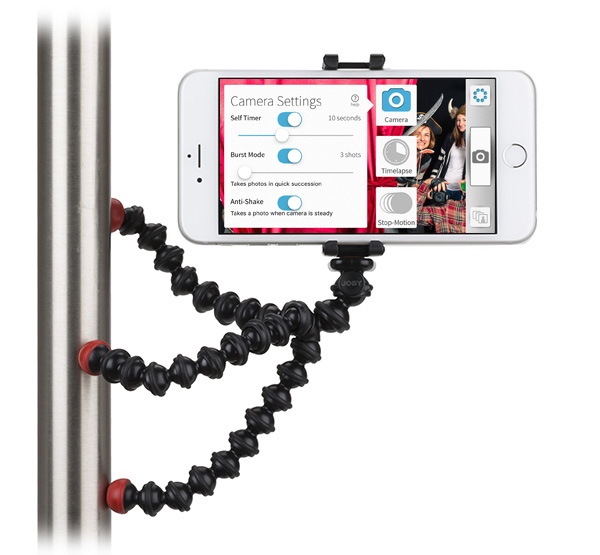 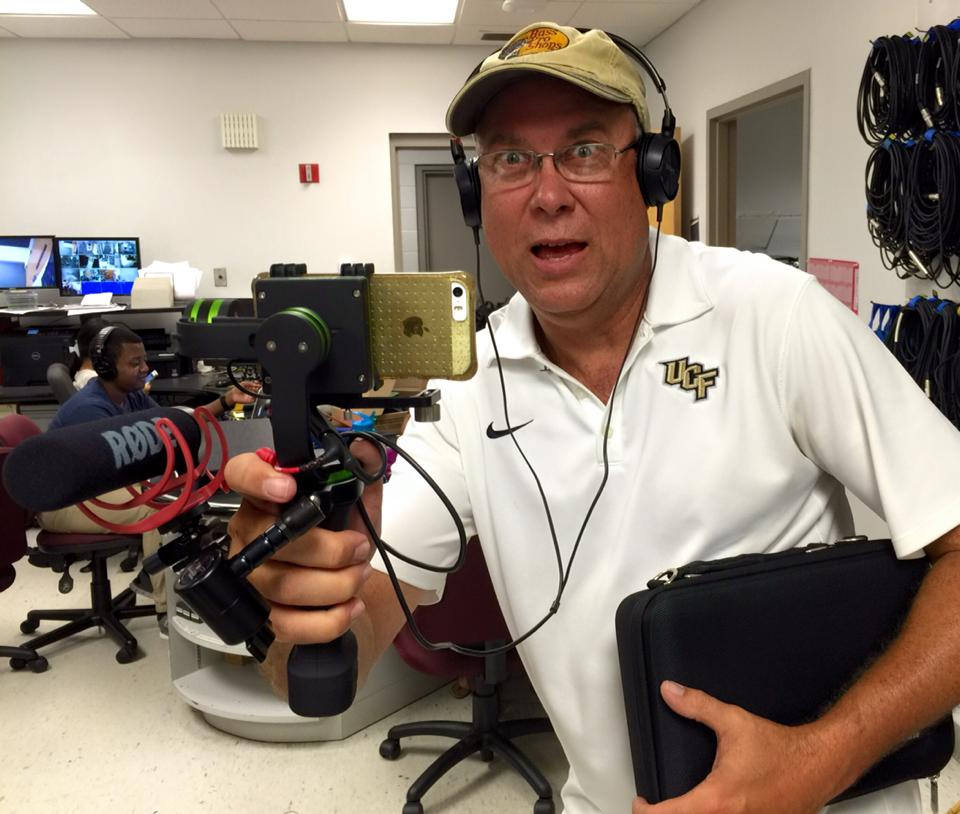 Gear
Lenses
Mic
Stabilizer (steady cam)
earphones
Transmission
Rick Brunson, Nicholson School of Communication
Advanced Gear
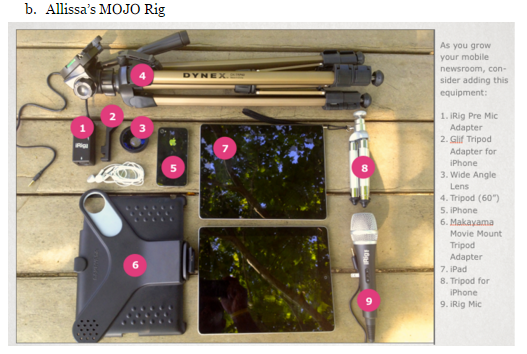 Specialty lenses
iRig Pre Mic adapter
iRig Mic
More tripods
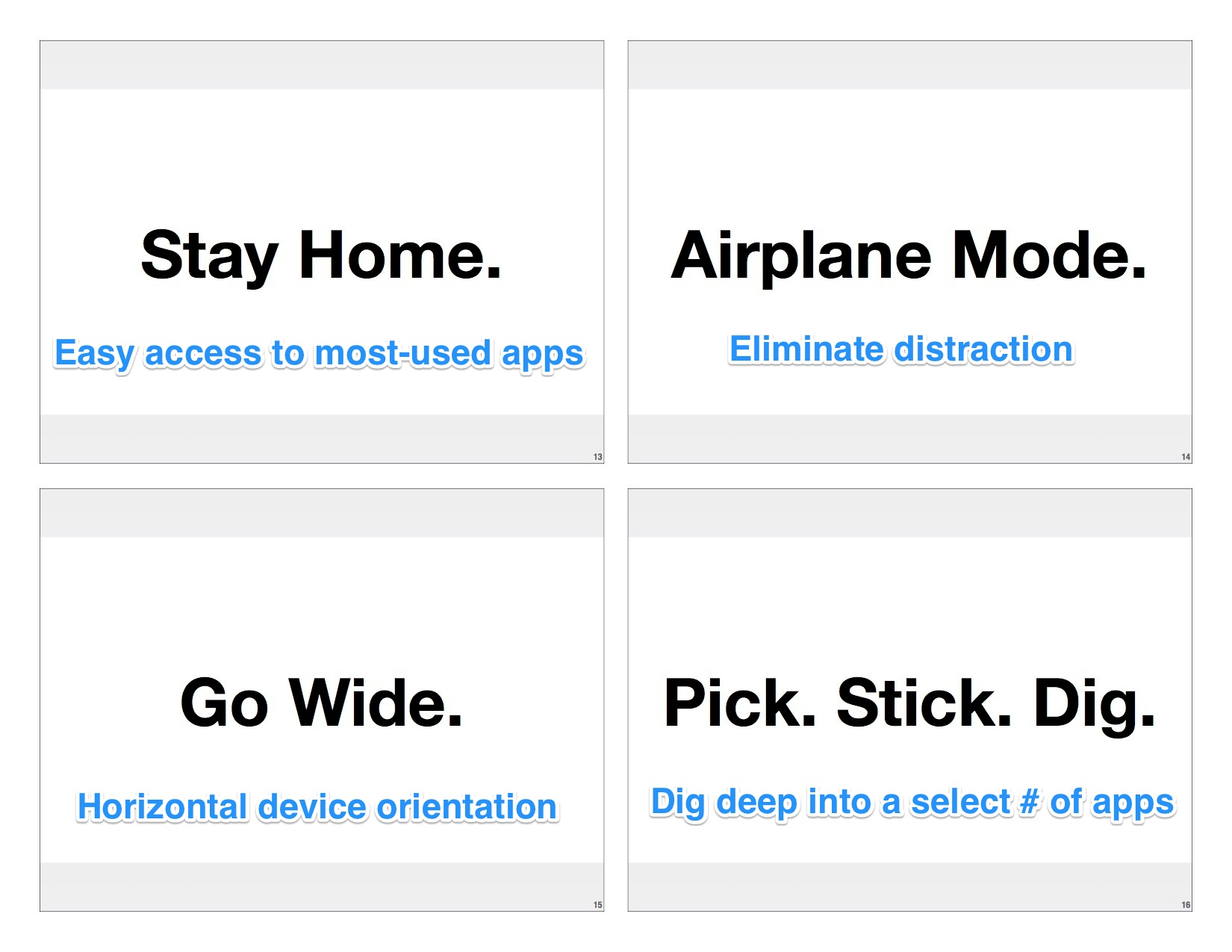 In The Field
Airplane mode
Horizontal video
Mobile Field Guide: http://multimediashooter.com/mobile/MobileGuide.pdf
[Speaker Notes: http://multimediashooter.com/mobile/MobileGuide.pdf]
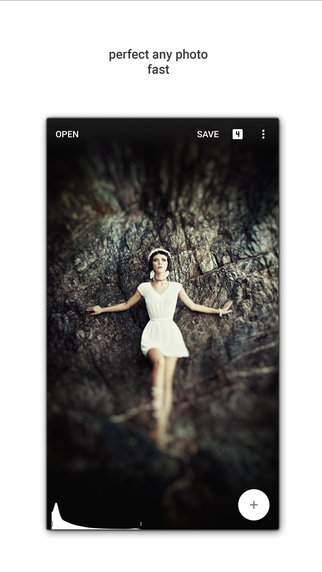 Editing
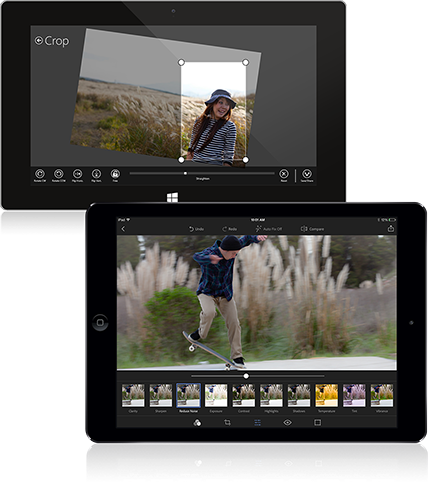 Crop on the Fly
Photoshop Express
Adobe Voice (audio & animation)
Imovie
Snapseed (free)
GIFs / Cinemagraphs
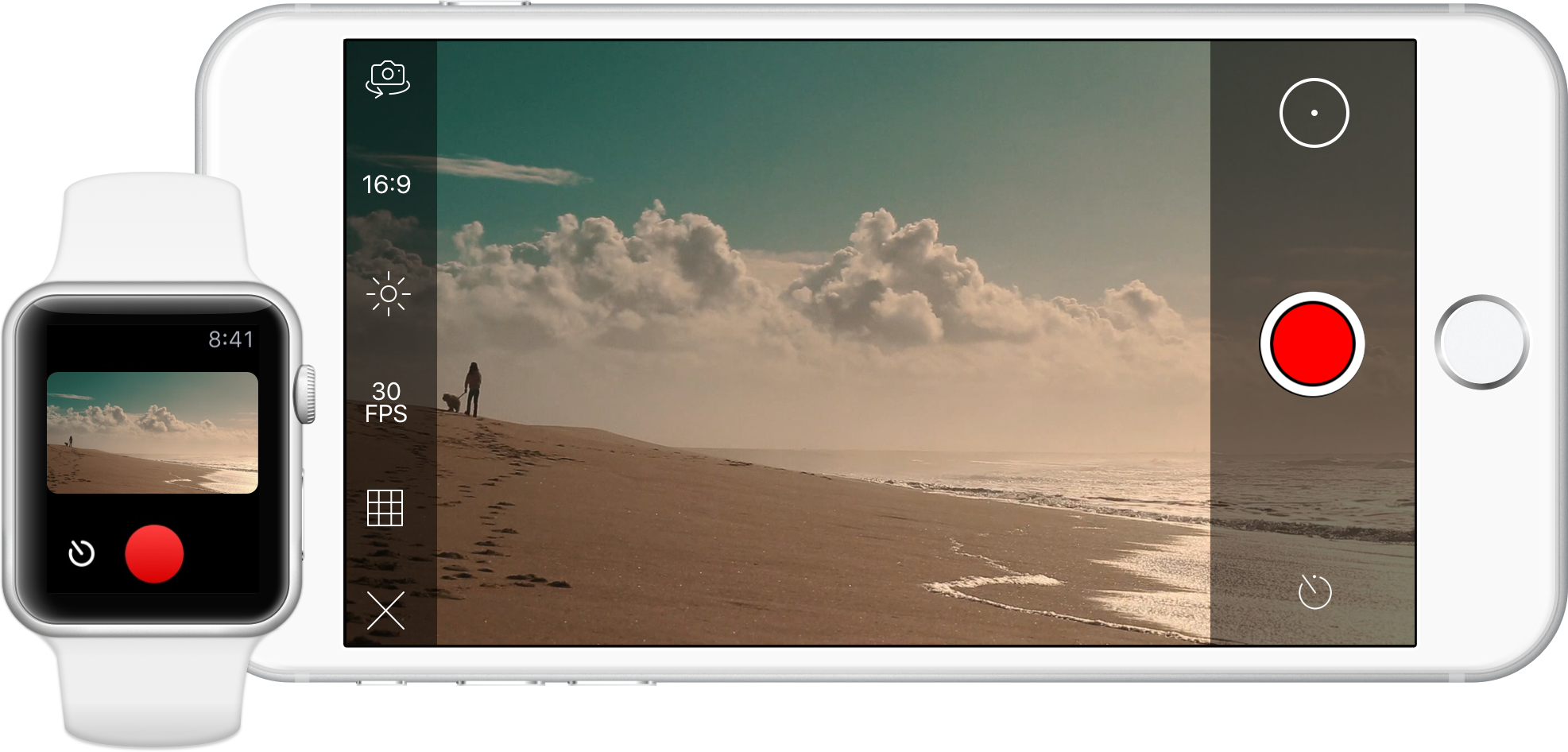 GIPHY - Make, find, share gifs
Flixel - make moving photos
Echograph
Animoto (text, music slideshow - Monthly fee)
Photoshop 
Search for the latest
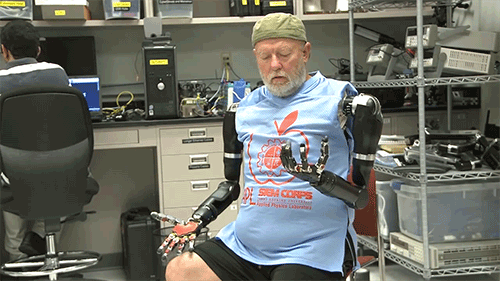 Presentation
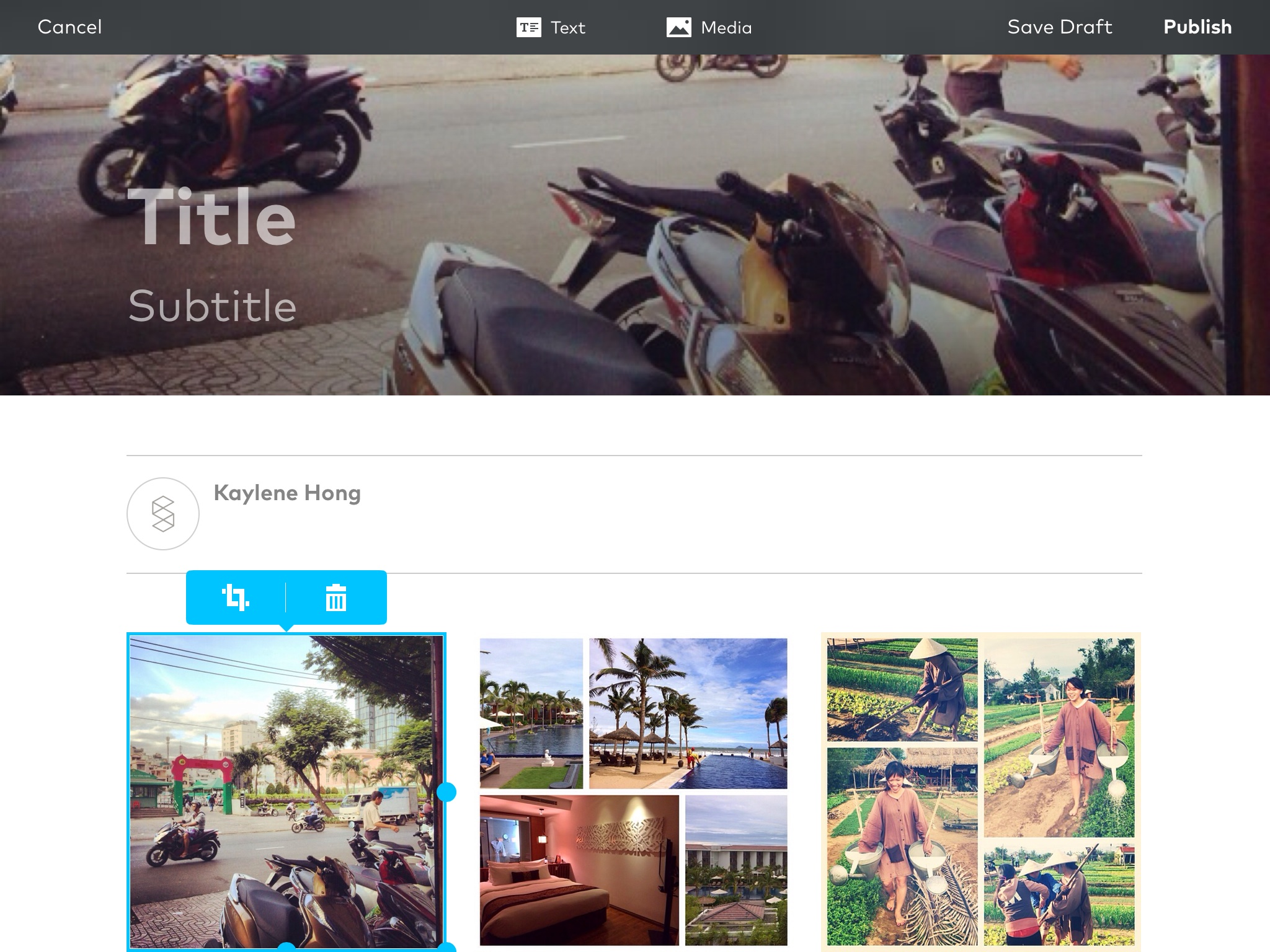 Storehouse - App for sharing beautiful photo stories
Quickly lay out and publish photos, videos and text 
The stories are entirely public and readable through the app.
Photo Illustration
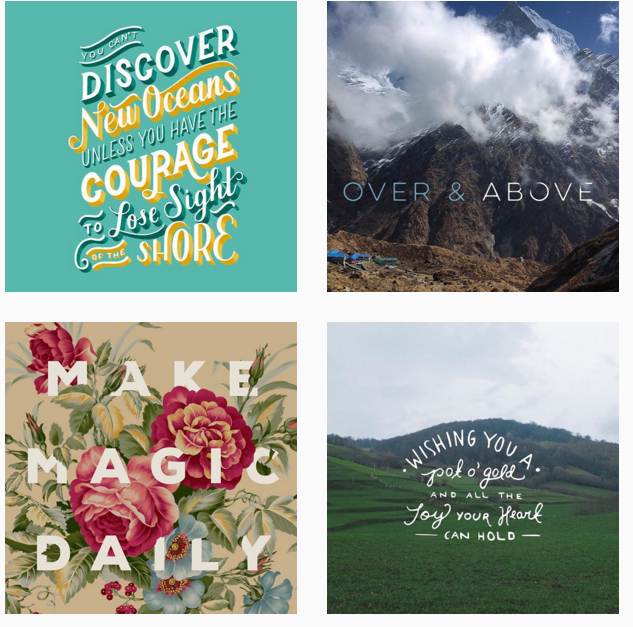 Over - Add text & art to photos
Buffer Pablo
Wordfoto
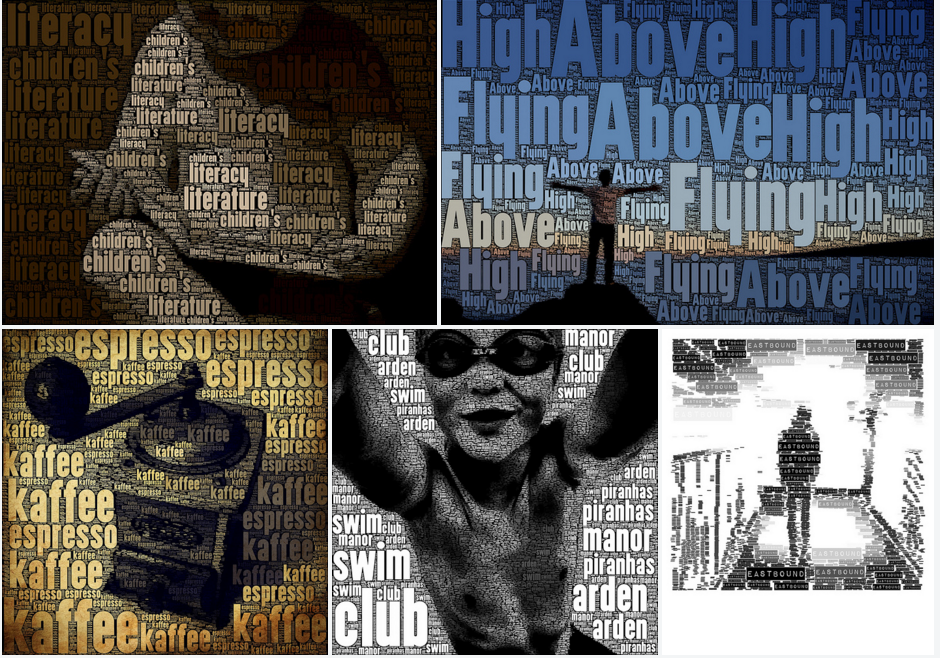 Novelty
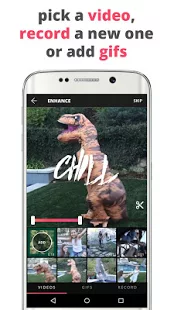 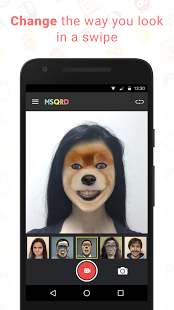 Ditty - Singing messages
MSQRD - Filters for selfies
Infographics
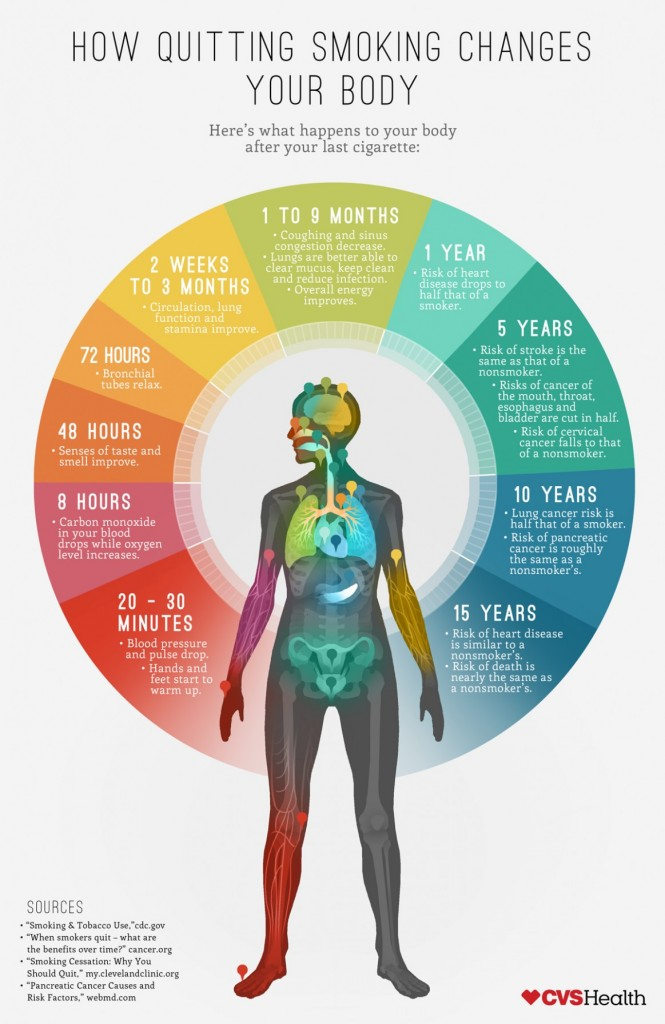 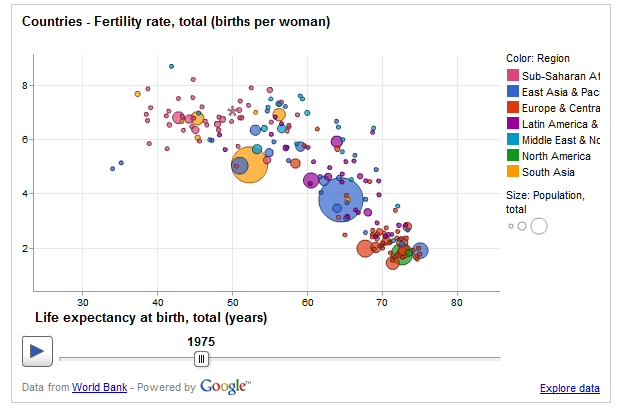 PiktoChart
Infogr.am
Vanngage
Visual.ly
Easel.ly
Google public data explorer
Hohli
iCharts
Canva
Mixed reality
Hologram
Augmented Reality (digital overlays)
Virtual Reality (immersive)
360 (multidirectional camera angles)
[Speaker Notes: https://ijnet.org/en/blog/five-live-streaming-tools-journalists]
Virtual Reality
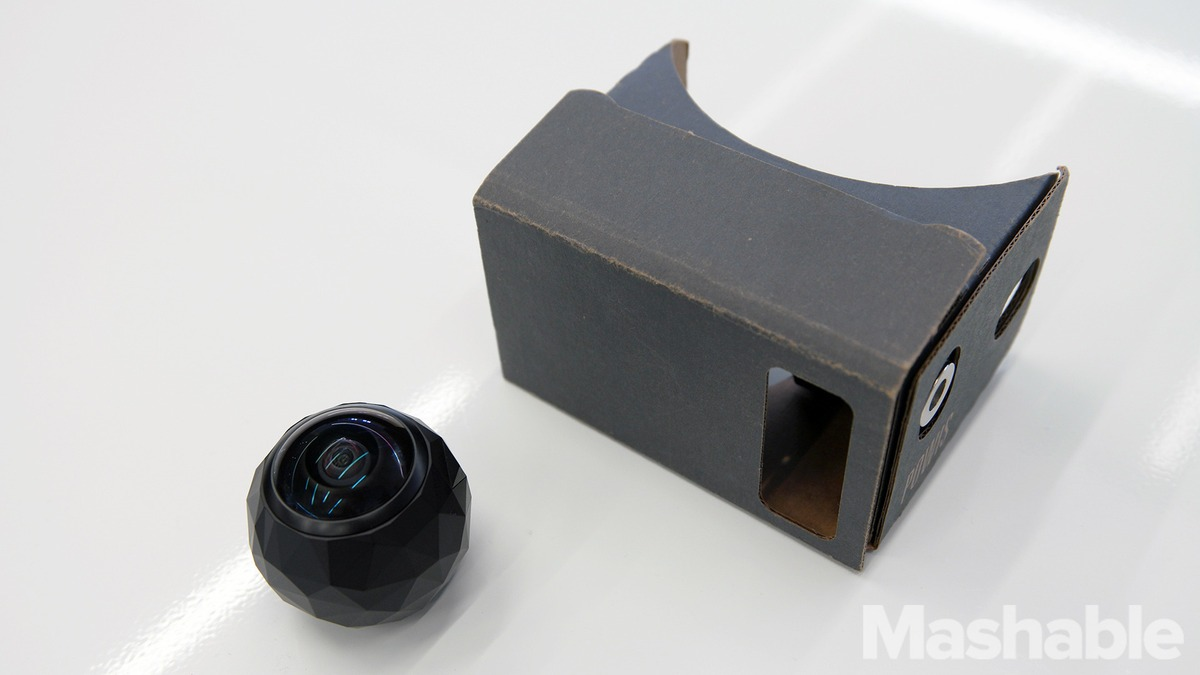 360Fly camera $399
Vrse - viewing
YouTube
Google Cardboard
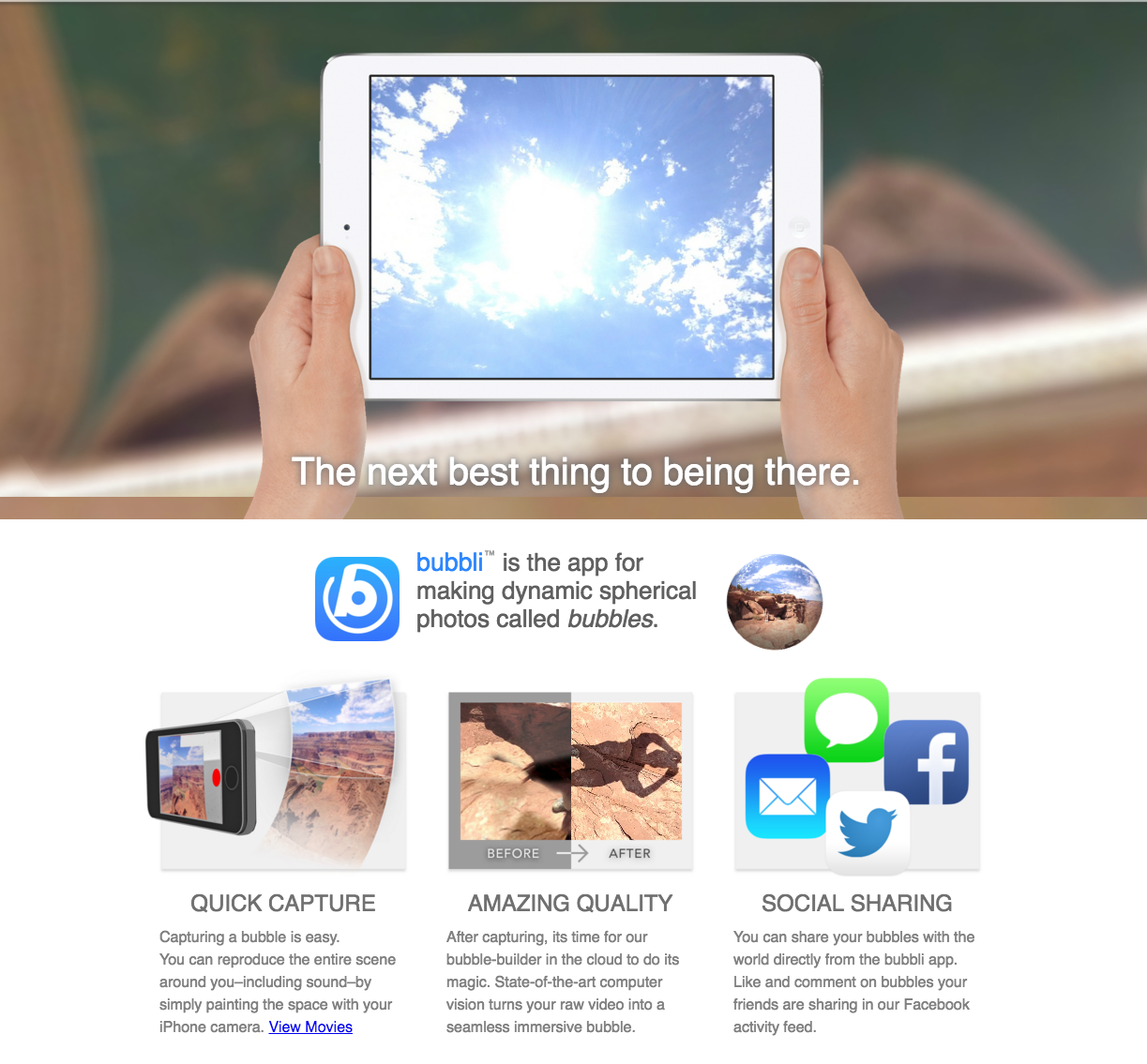 360
Bubb.li
Panorama or Surround Shot mode or by using Street View
Google Camera and Cardboard Camera on Android to share a 360 photo on Facebook
Augmented Reality
Microsoft Hololens $3,000
Magic Leap (someday)
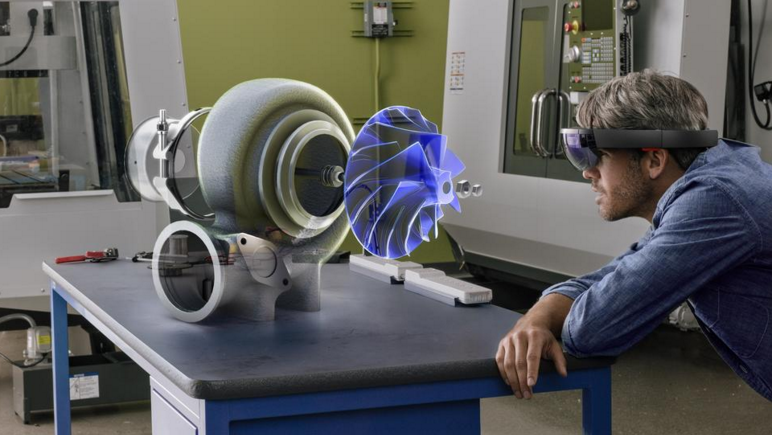 Mixed reality
Use Mixed Reality to tell stories that are better experienced than passively watched
Keep it short (more than 5 mins uncomfortable)
 First consider:
“Simulation sickness” 
Requires undivided attention
 Does your audience have time?
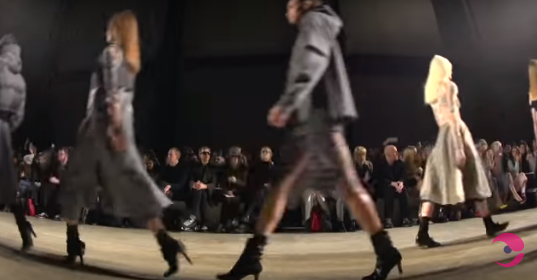 [Speaker Notes: http://www.mbryonic.com/best-vr/]
Messaging apps
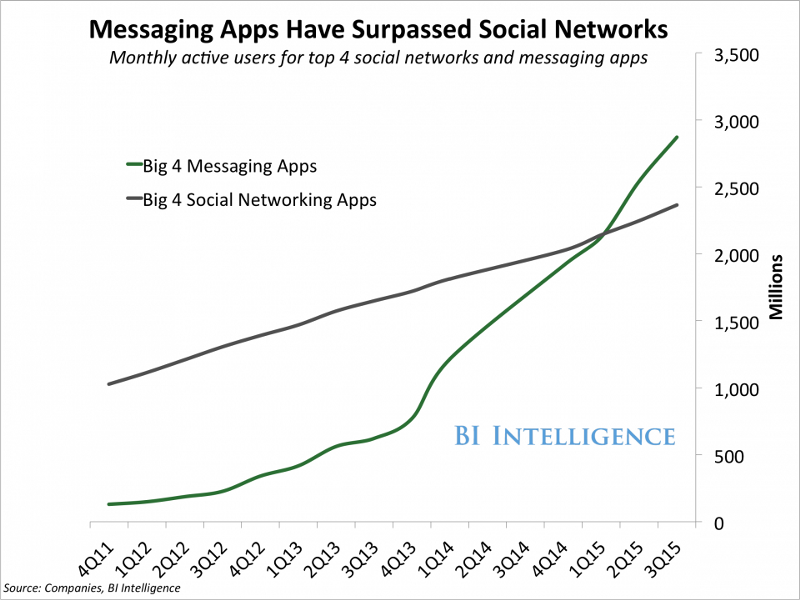 Facebook messenger
WhatsApp
Slack
Kik
Yik Yak
[Speaker Notes: https://chatbotsmagazine.com/the-complete-beginner-s-guide-to-chatbots-8280b7b906ca#.fy4qweu3o
https://chatbotsmagazine.com/have-15-minutes-create-your-own-facebook-messenger-bot-481a7db54892#.xju15blbo]
Chat bots … Messenger bots
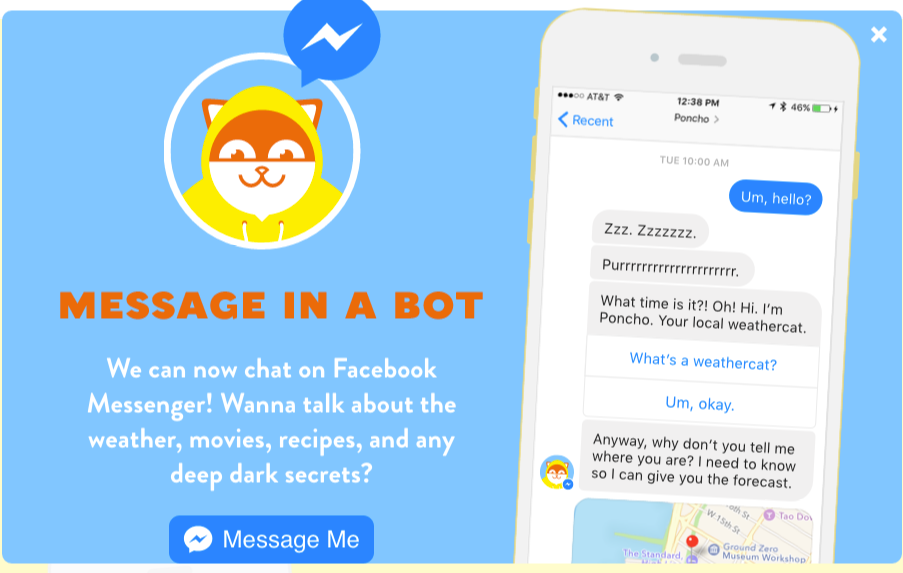 [Speaker Notes: https://chatbotsmagazine.com/the-complete-beginner-s-guide-to-chatbots-8280b7b906ca#.fy4qweu3o]
Audience Engagement
Engagement
Instagram
Snapchat
Twitter
Facebook
Storify
Card stacks (explainers) - Fold from MIT
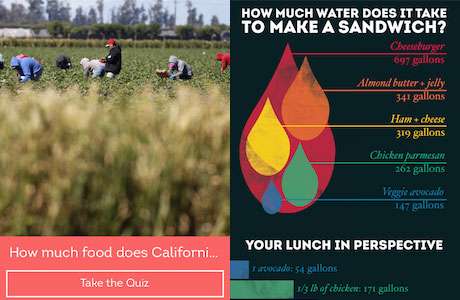 [Speaker Notes: https://www.journalism.co.uk/news/distributed-news-the-vox-way-of-getting-stories-out-to-6-social-platforms/s2/a603974/
https://www.journalism.co.uk/news/how-vox-aj-and-fold-are-using-cards-for-storytelling-/s2/a565471/]
Social Media Engagement Ideas
Polls / Surveys
SurveyMonkey
PollDaddy
Quizzes
 Apester
Qzzr
#Scavenger hunt
Infographics
Facebook game apps
Shortstack
SMS - Push notification
PushWoosh
Interactive Maps / Data
Google maps
Tableau
Mapme
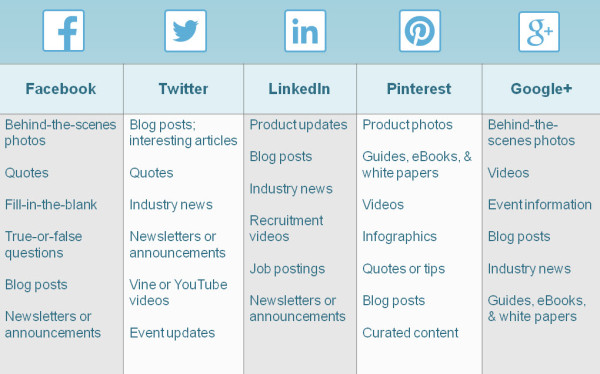 Social Media Sharing
Roundteam
Retweet group members
Retweet hashtags
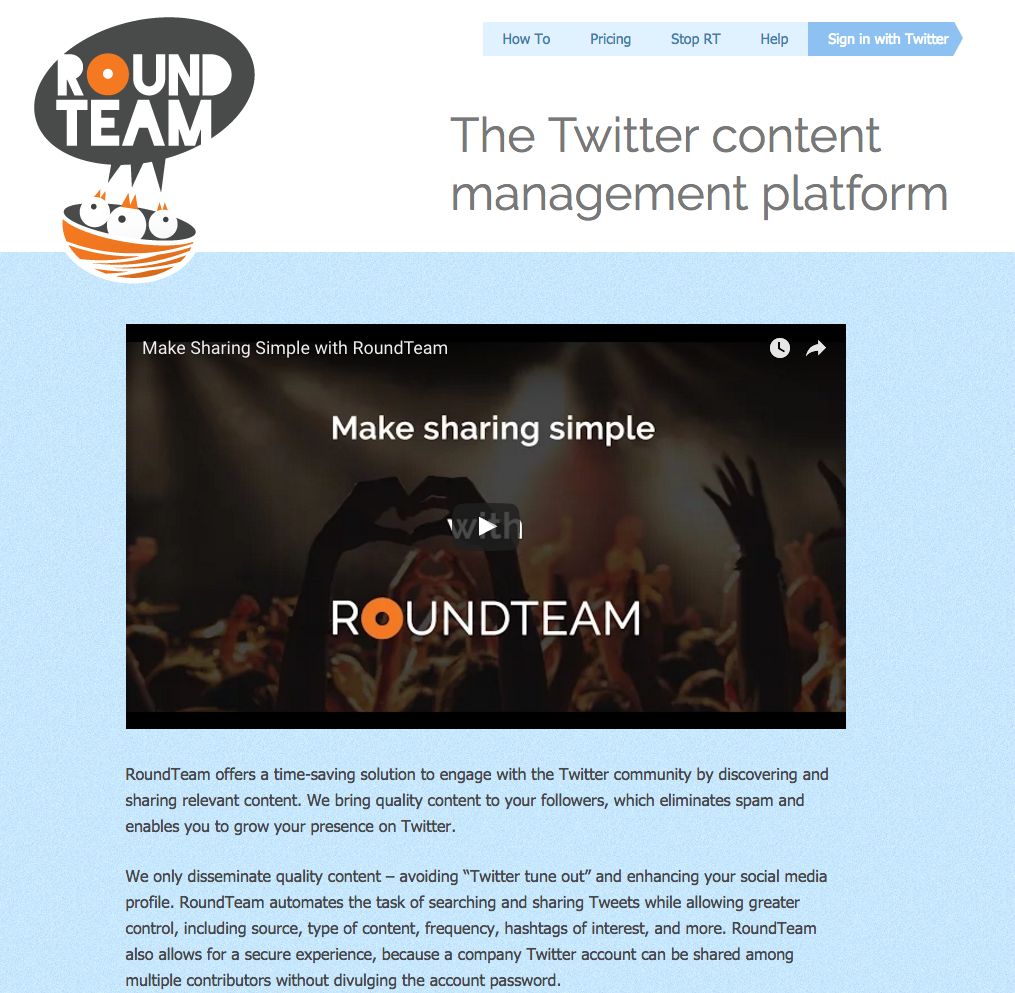 Social Media Management
Hootsuite
Tweetdeck
Buffer
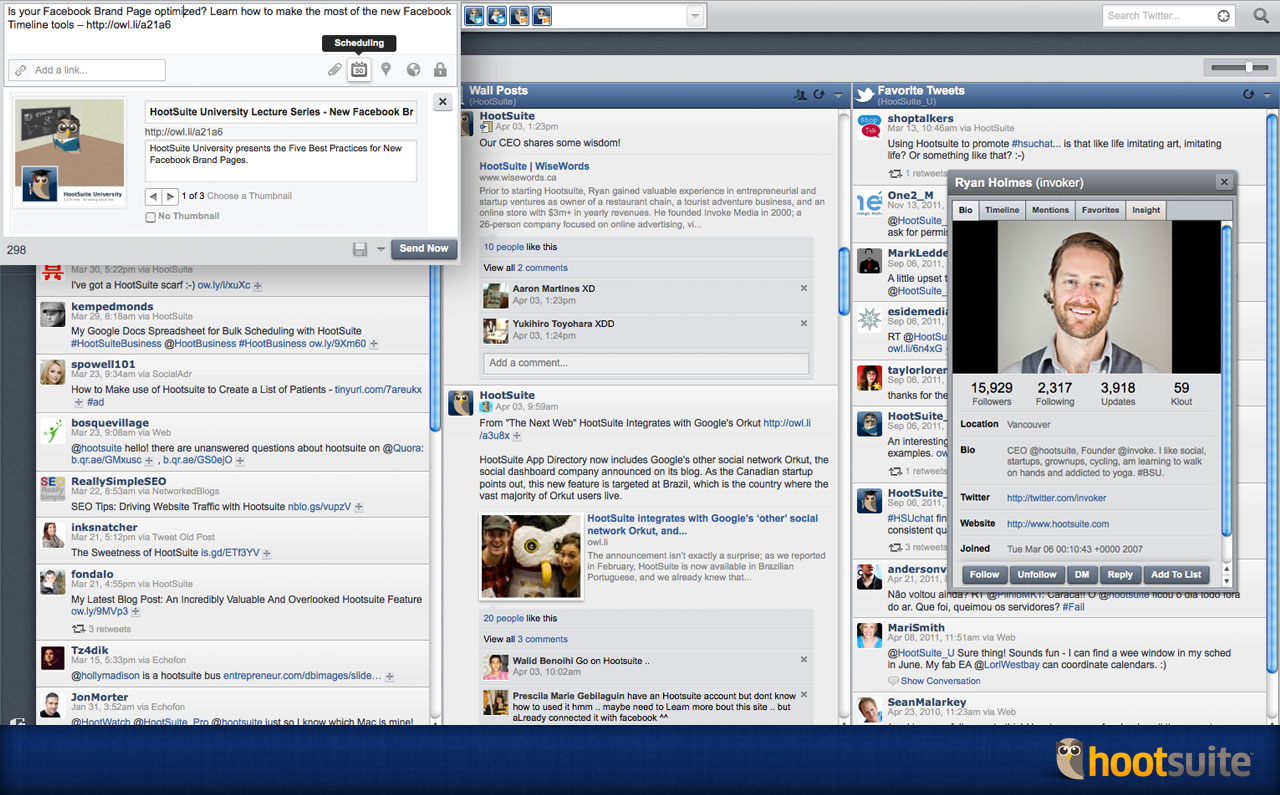 Social Media Measurement
Keyhole
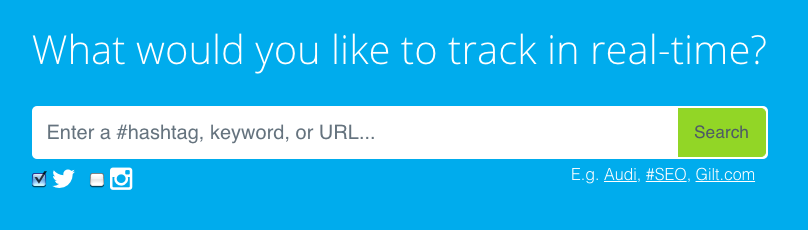 [Speaker Notes: http://www.keyhole.co/]
Productivity, Planning
Productivity Tools
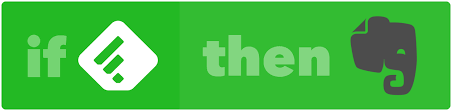 Evernote
RSS reader (Feedly)
Pocket
Google Drive
Dropbox
IF (formerly If This, Then That)
Otranscribe (website)
Google Doc dictation
AP Stylebook app
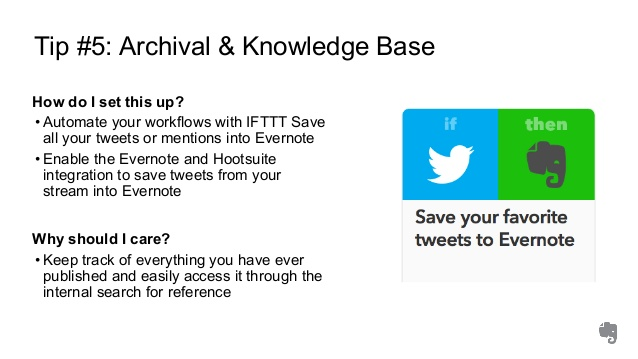 The Ultimate Mojo CheatSheet (2014)

Sequences Deconstructed, examples, apps – everything you need (except the gear)
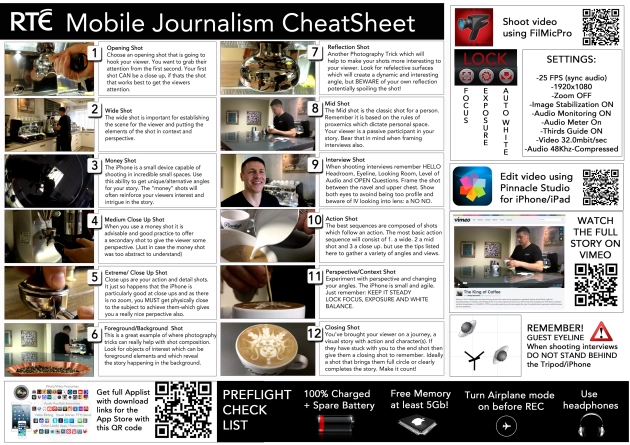 [Speaker Notes: https://tvvj.wordpress.com/2014/07/14/the-ultimate-mojo-cheatsheet-sequences-deconstructed-examples-apps-everything-you-need-except-the-gear/]
More
Than
Apps
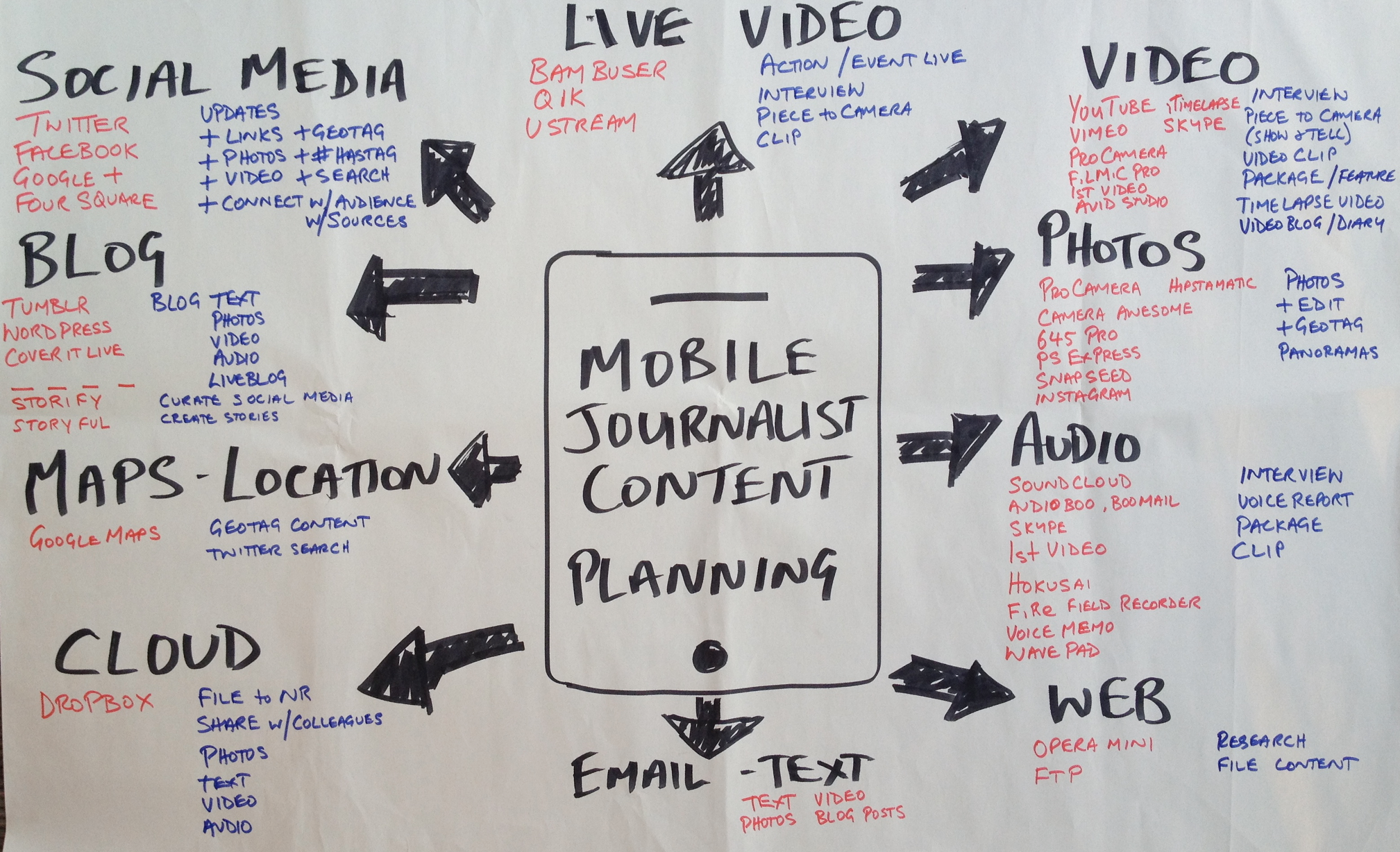 OnMedia: Training Mobile Journalism
[Speaker Notes: http://onmedia.dw-akademie.com/english/?p=4649
Apps - http://www.robbmontgomery.com/p/mojo.html]
Web / blog plugins
Tools to help display content on your web page
Digital Storytelling
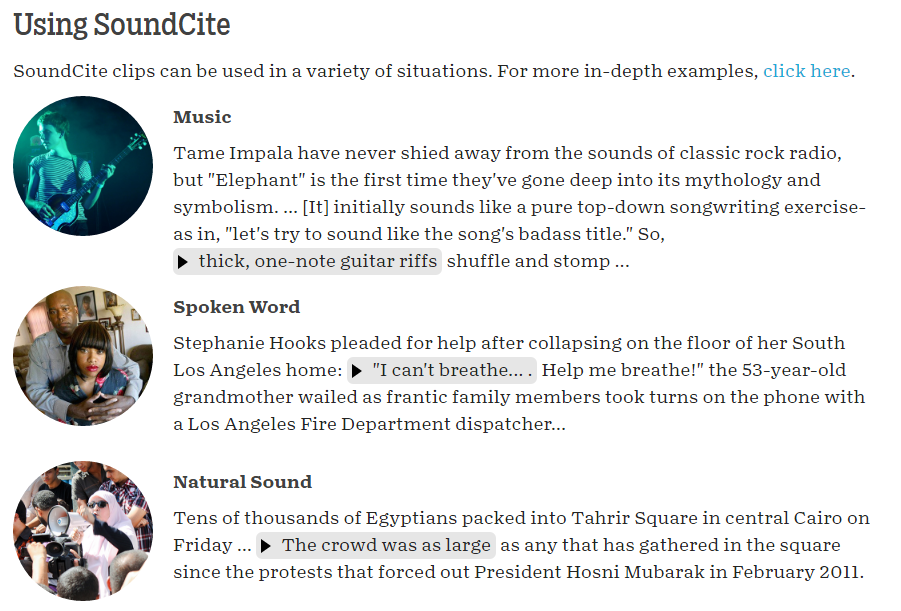 Soundcite
Inline embedding of sound files

Storymap
Free tool to tell stories that highlight the locations of a series of events

Timelinejs
Open-source, visually rich, interactive timelines
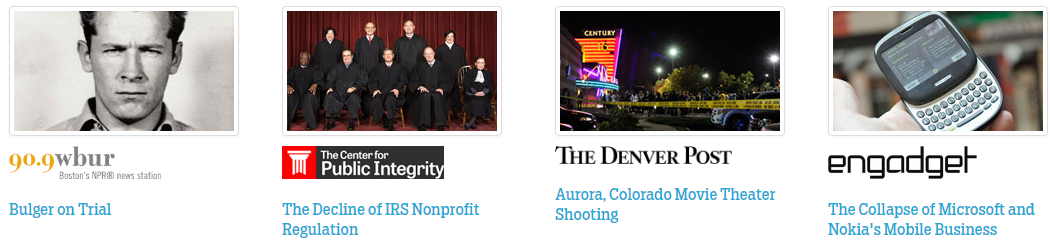 [Speaker Notes: https://soundcite.knightlab.com/
https://storymap.knightlab.com/]